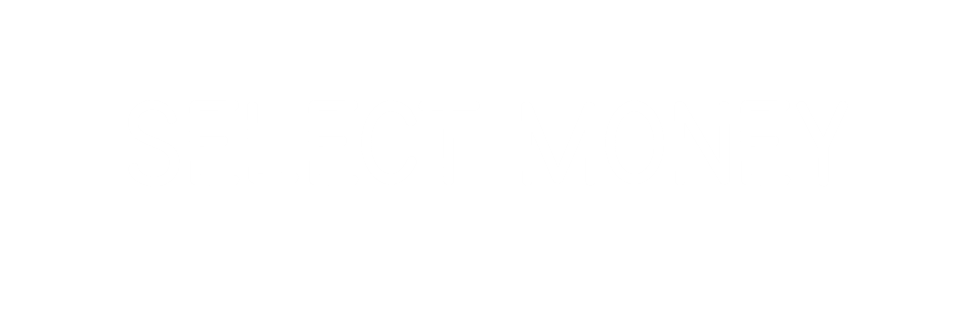 Is Tiny correct?

		1)


		2)


		3)


		4)
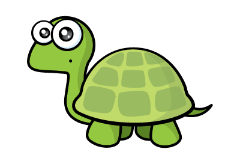 I have 4 £1 coins
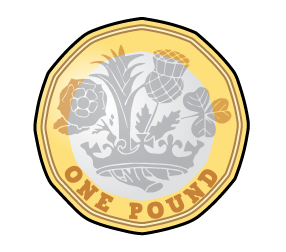 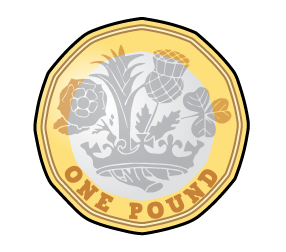 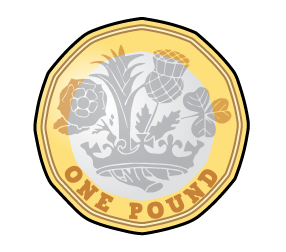 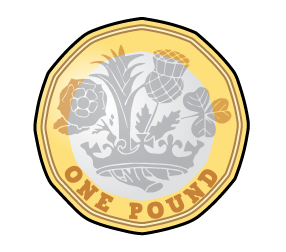 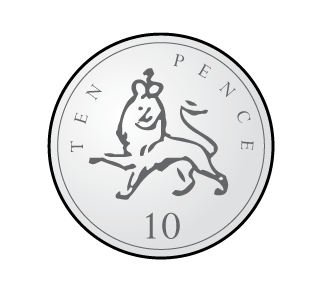 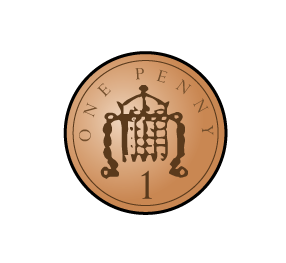 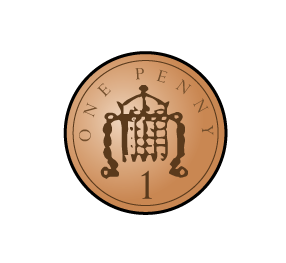 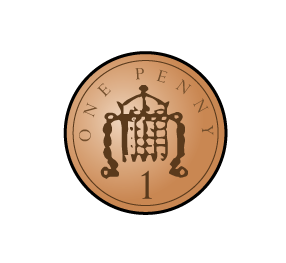 I have three 1p coins and one 10p coin
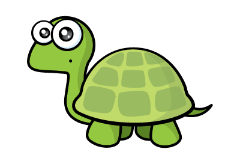 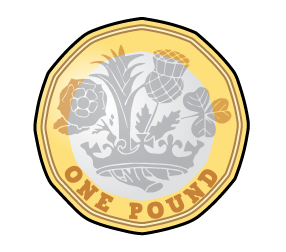 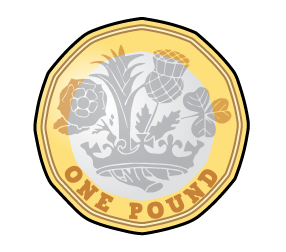 Five £1 coins are equal to one £5 note
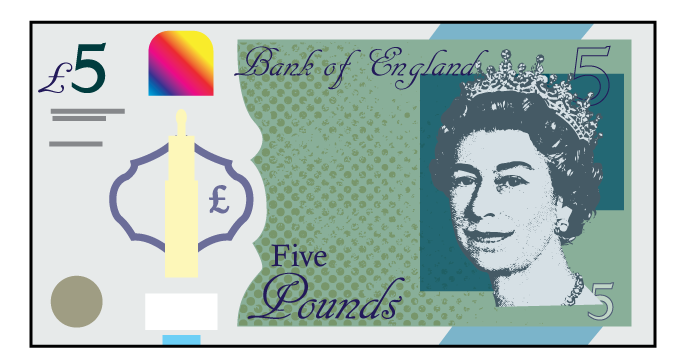 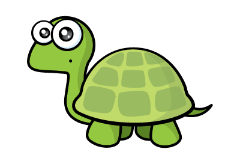 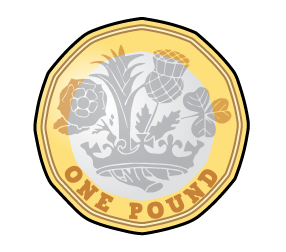 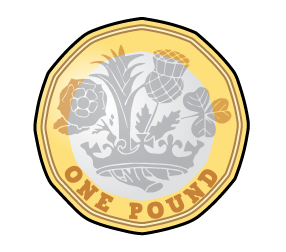 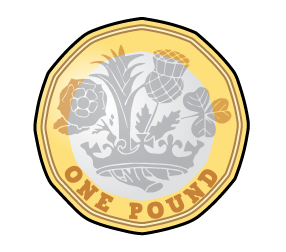 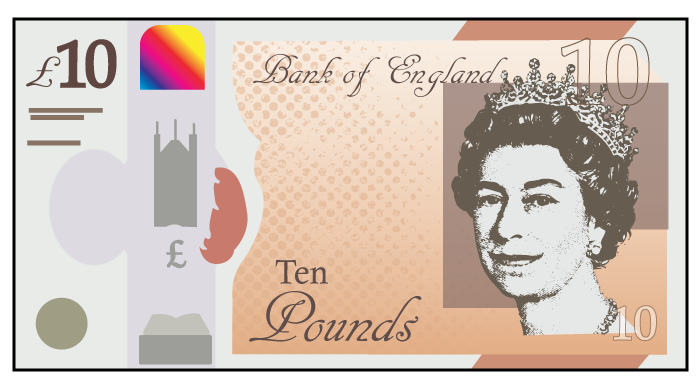 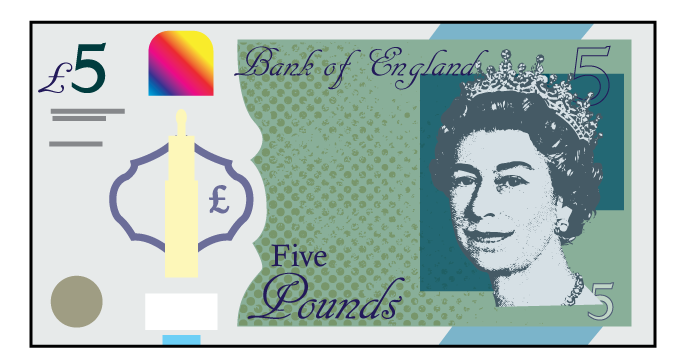 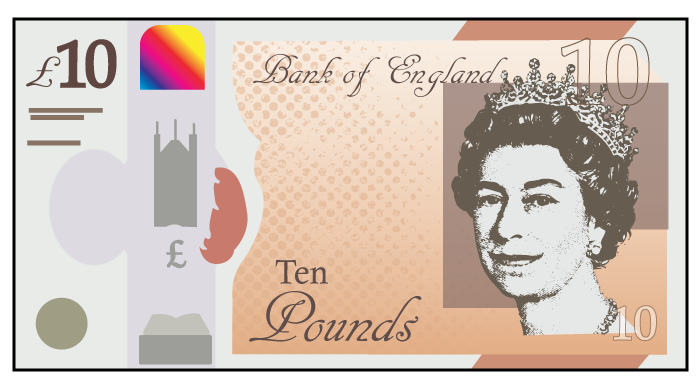 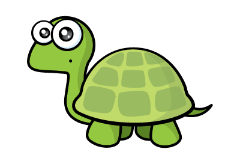 Is Tiny correct?

		1)


		2)


		3)


		4)
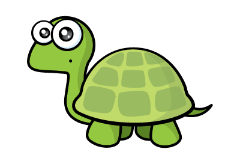 I have 4 £1 coins
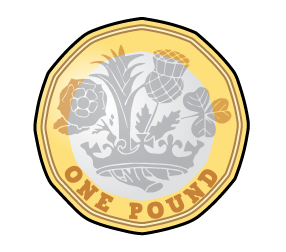 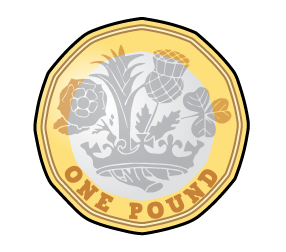 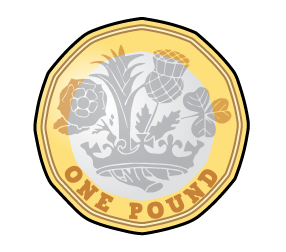 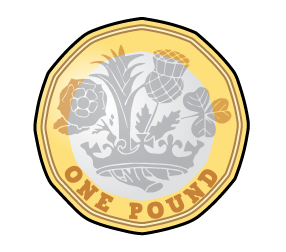 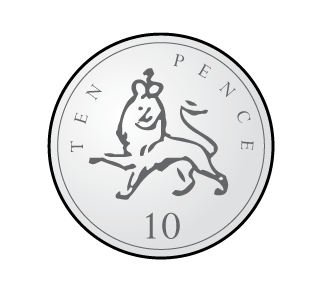 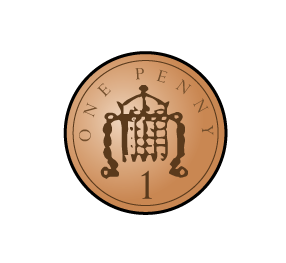 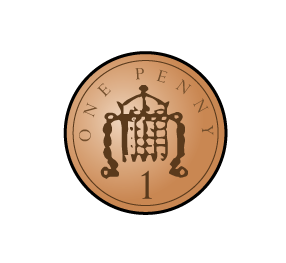 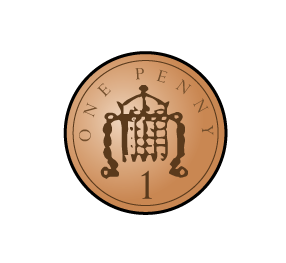 I have three 1p coins and one 10p coin
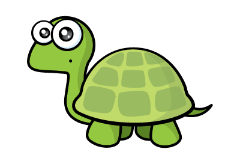 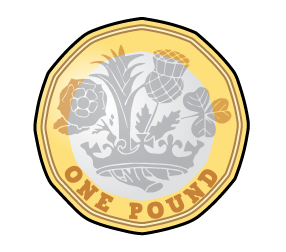 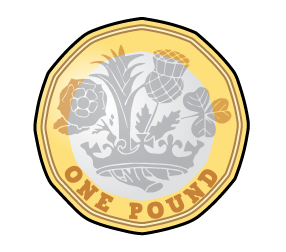 Five £1 coins are equal to one £5 note
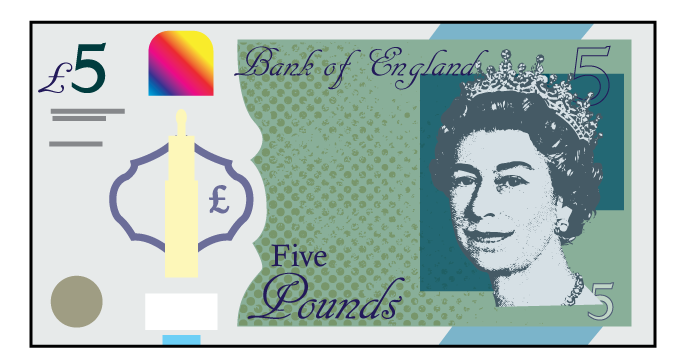 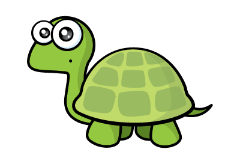 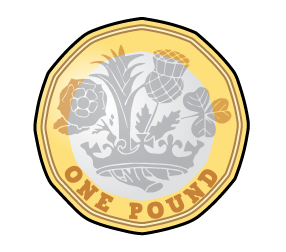 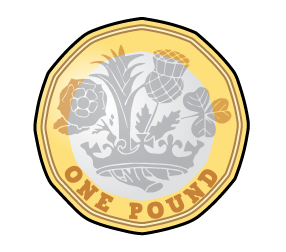 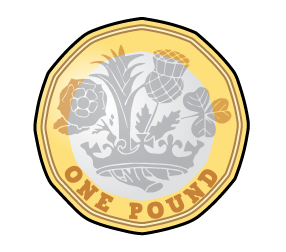 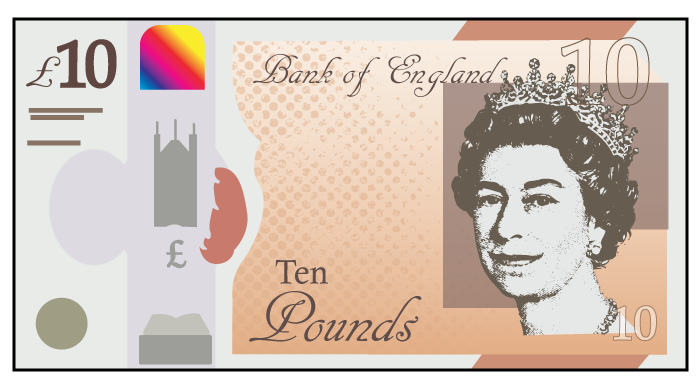 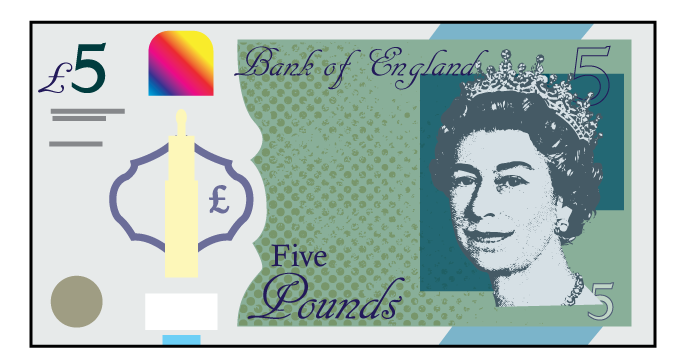 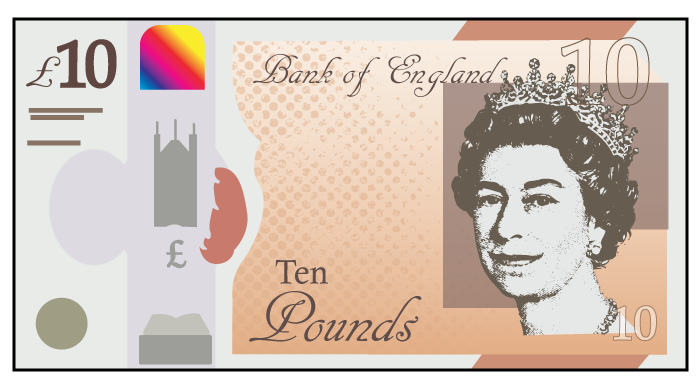 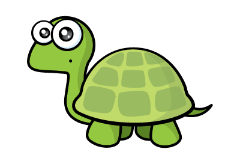 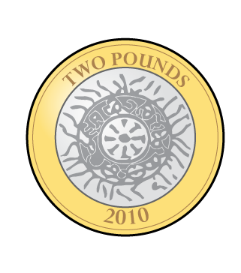 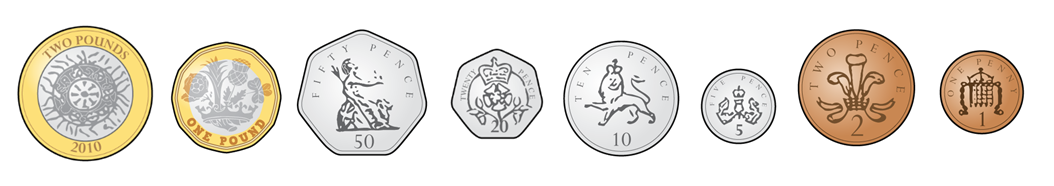 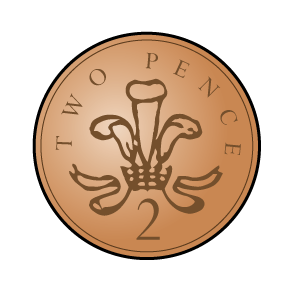 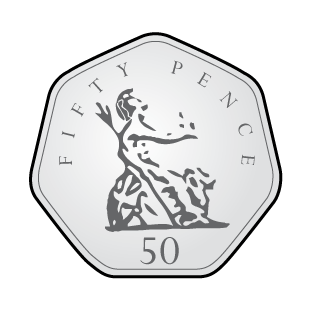 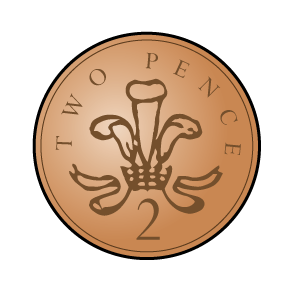 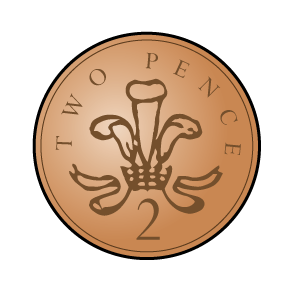 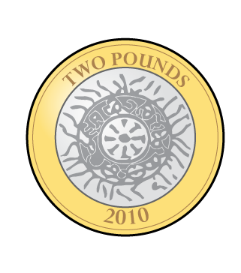 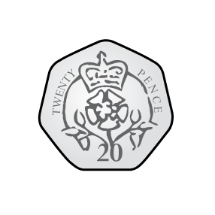 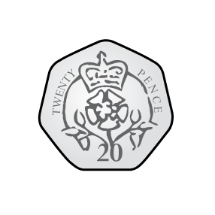 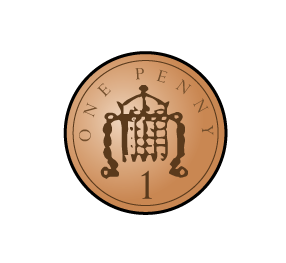 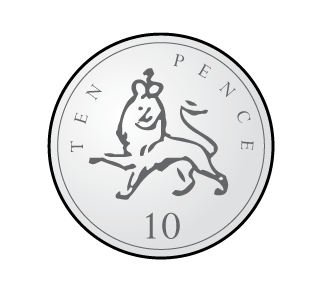 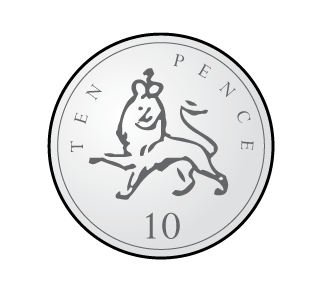 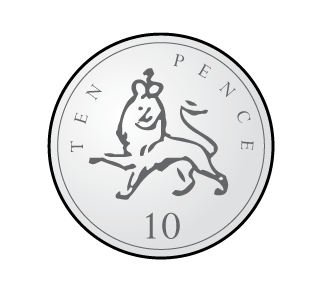 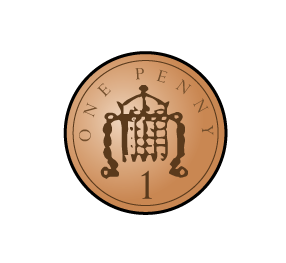 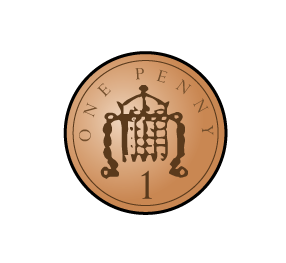 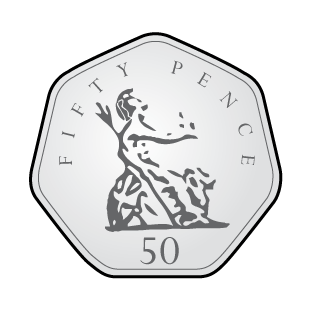 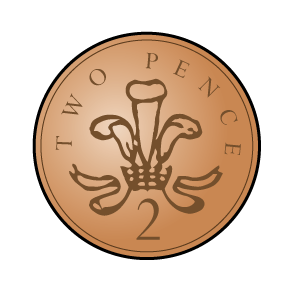 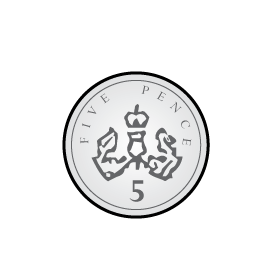 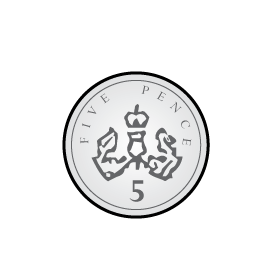 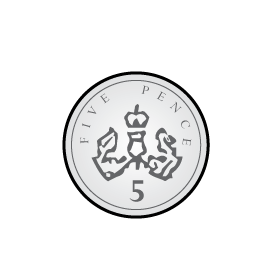 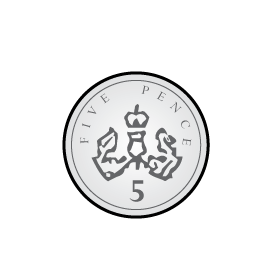 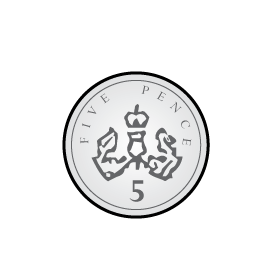 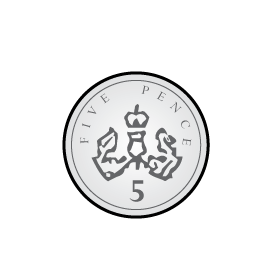 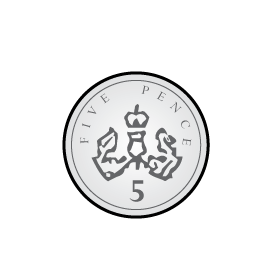 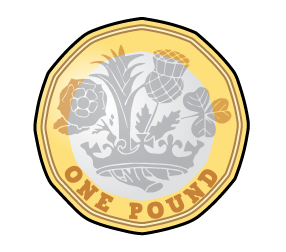 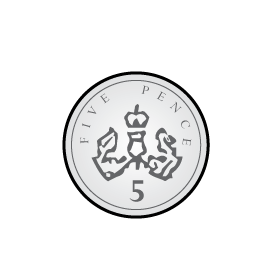 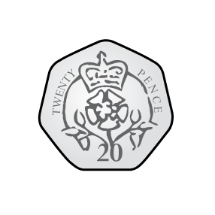 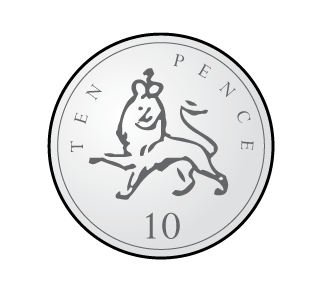 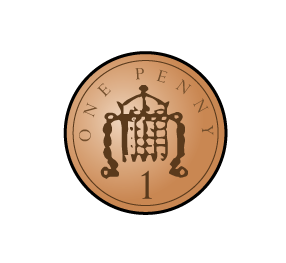 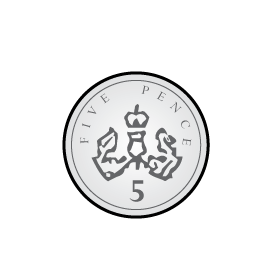 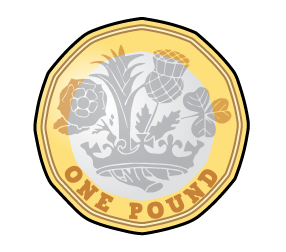 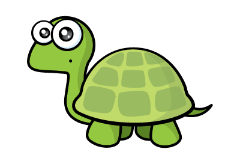 I’d like 27p please
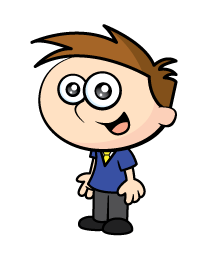 Here’s 27p
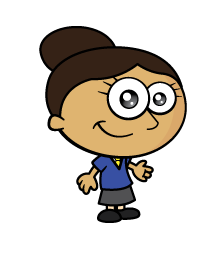 Here’s 27p
Here’s 27p
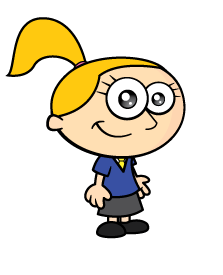 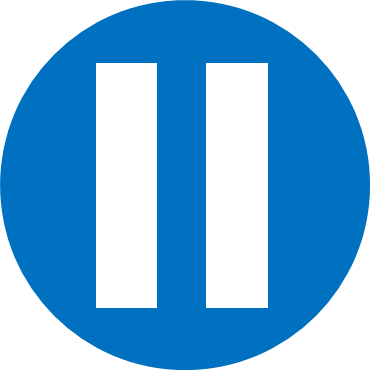 Have a think
[Speaker Notes: Dora, Whitney and Teddy are on a role now.
But this one looks different! Let’s see if they can use what they know


Whitney knows that 100 take away 40 is equal to 60

And Dora knows that 60 take away 2 is equal  to 58

So Teddy has realised that 100 takeaway 42 must be equal to 58

Great team work guys!]
Have a go at questions 1 and 2 on the worksheet
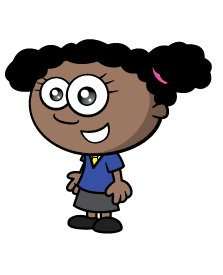 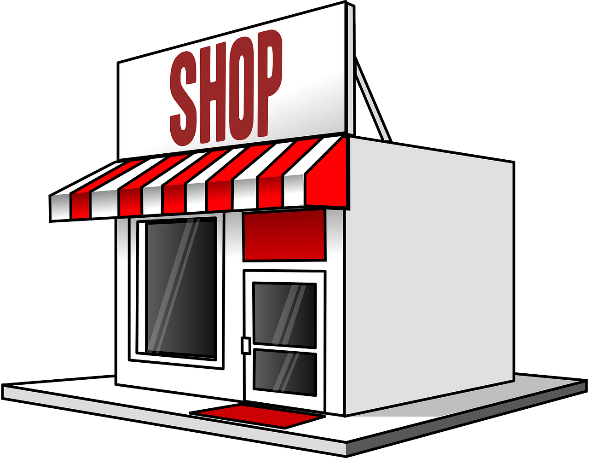 £32 and 64p
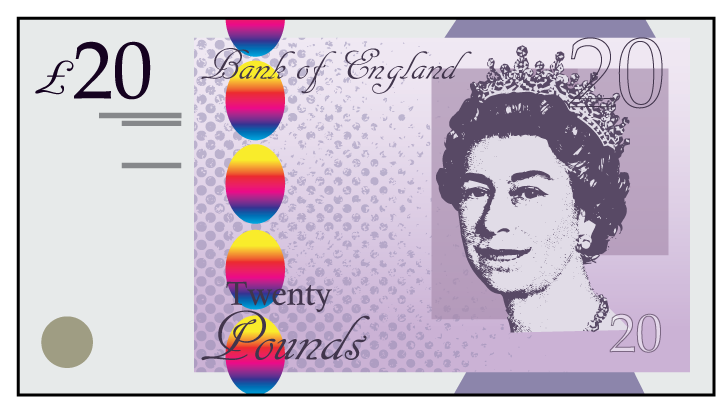 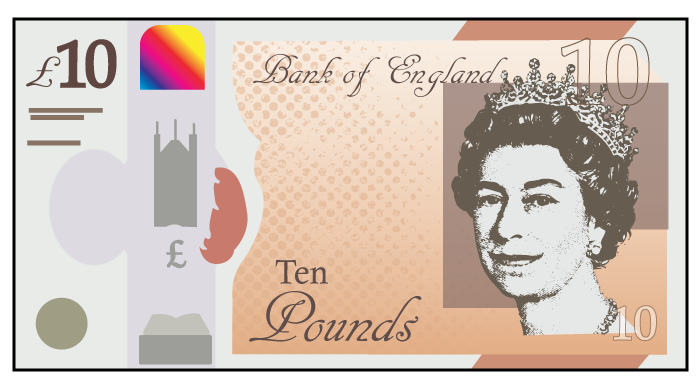 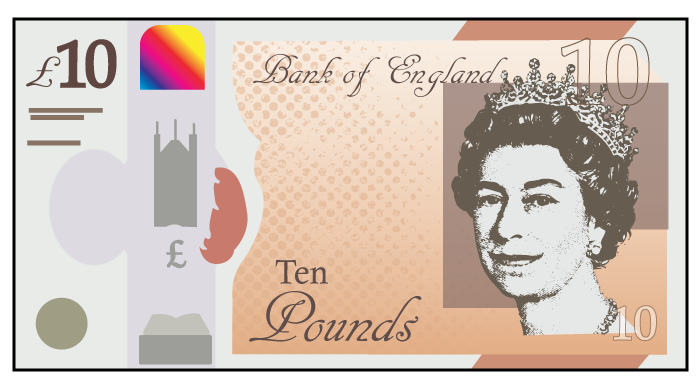 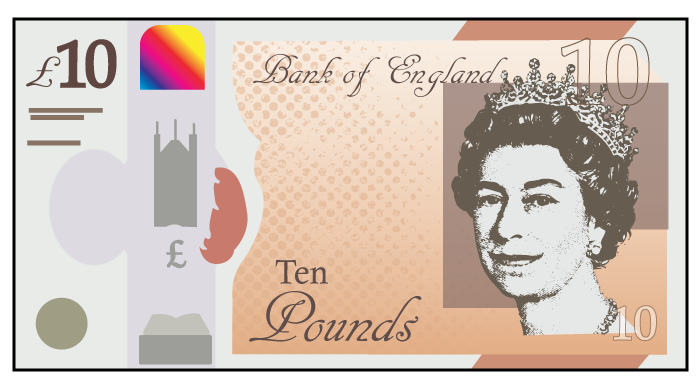 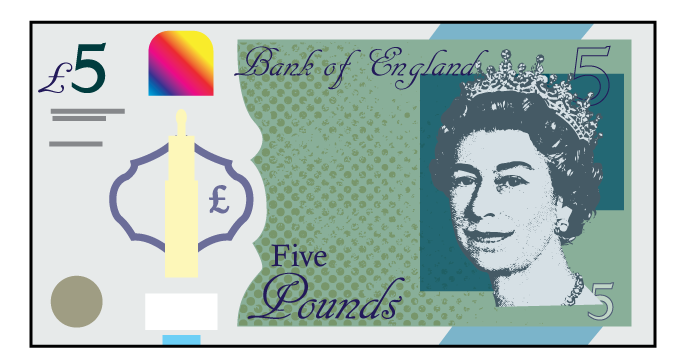 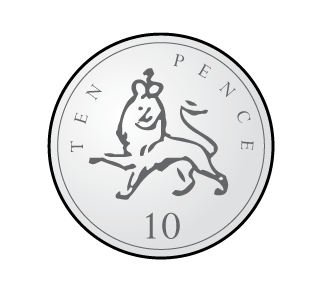 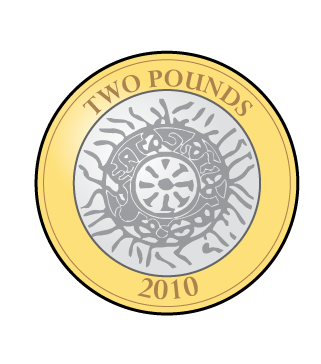 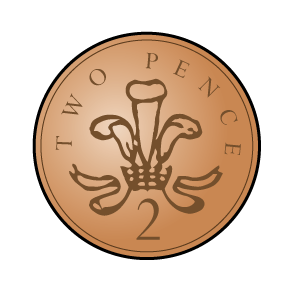 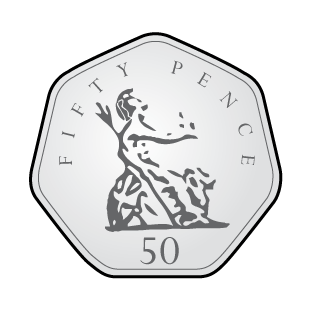 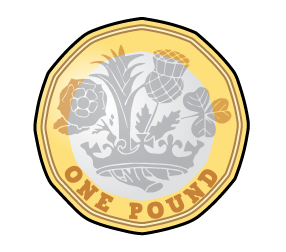 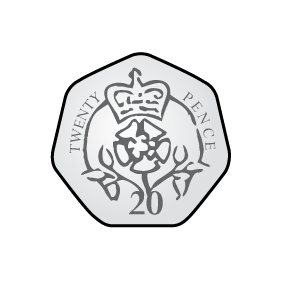 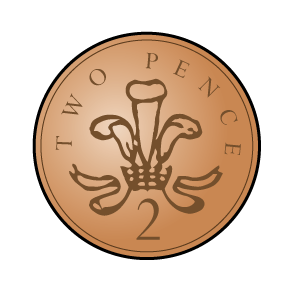 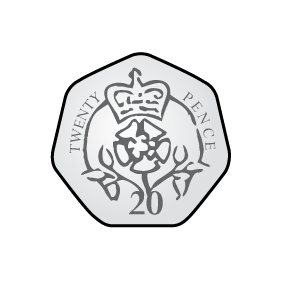 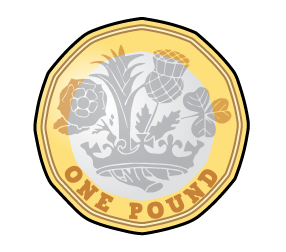 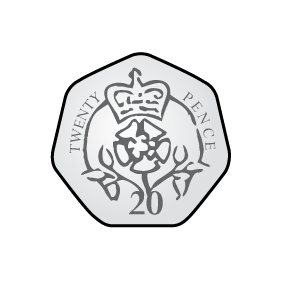 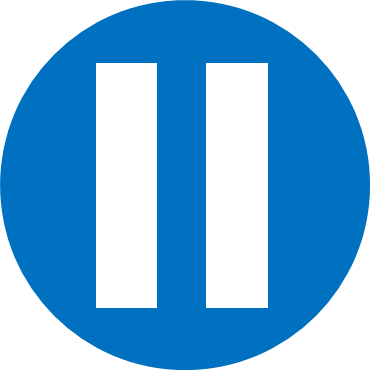 Have a think
[Speaker Notes: Dora, Whitney and Teddy are on a role now.
But this one looks different! Let’s see if they can use what they know


Whitney knows that 100 take away 40 is equal to 60

And Dora knows that 60 take away 2 is equal  to 58

So Teddy has realised that 100 takeaway 42 must be equal to 58

Great team work guys!]
Have a go at questions 3 – 6 on the worksheet
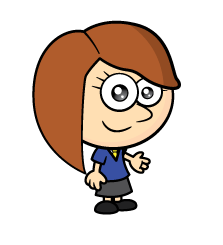 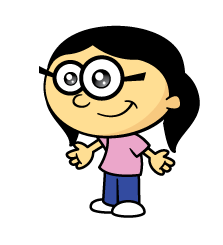 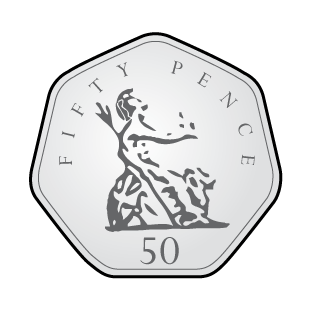 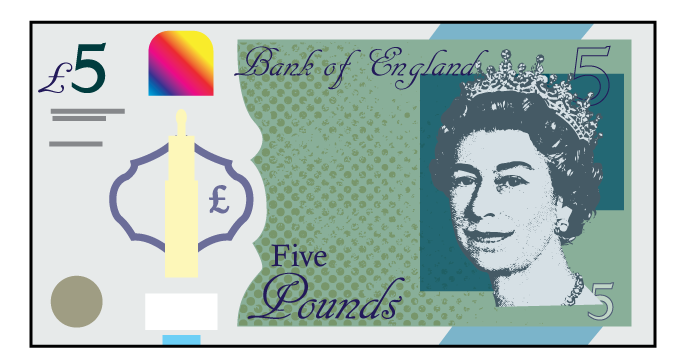 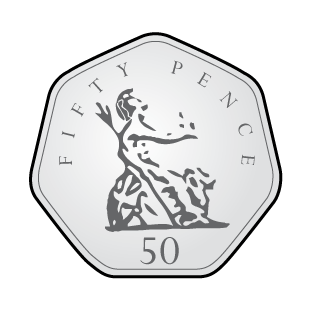 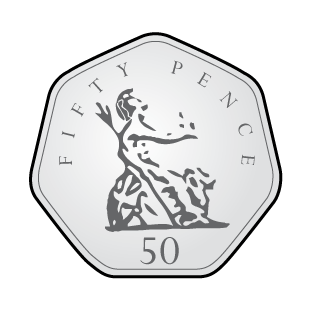 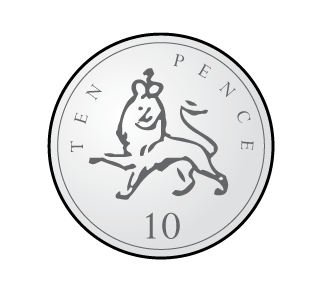 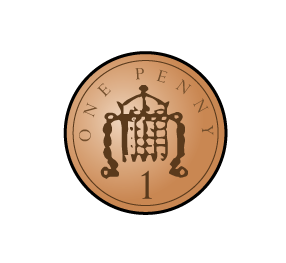 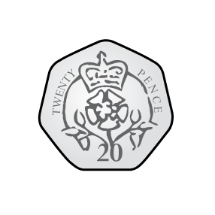 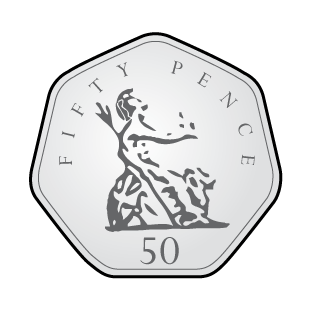 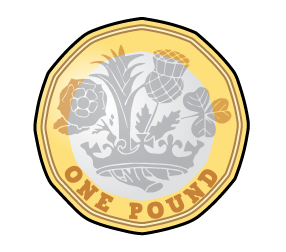 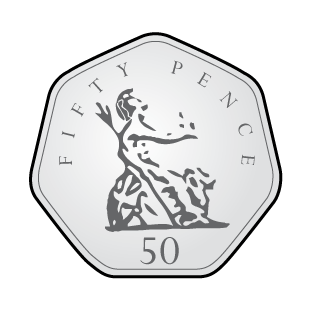 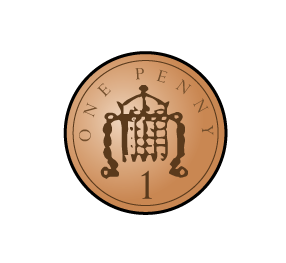 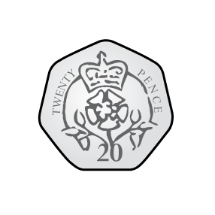 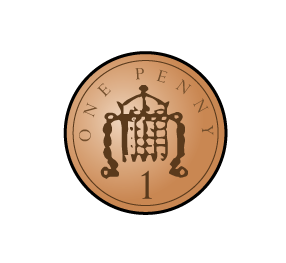 Which one doesn’t belong?
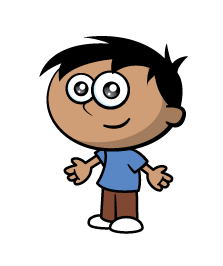 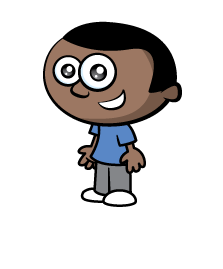 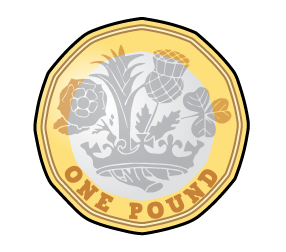 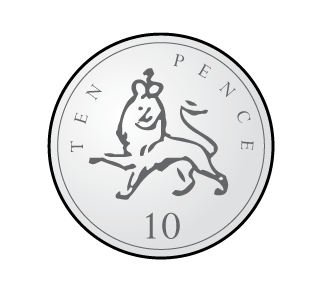 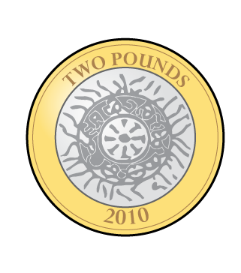 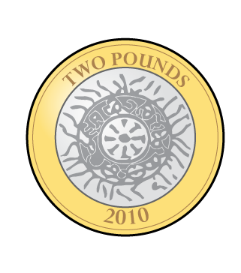 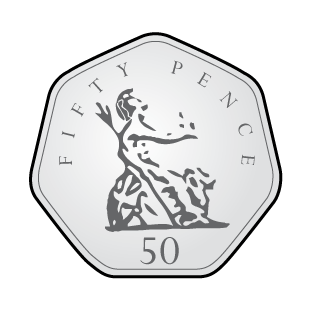 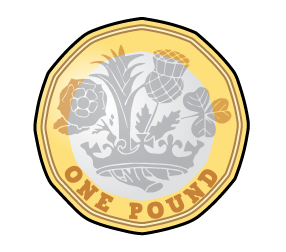 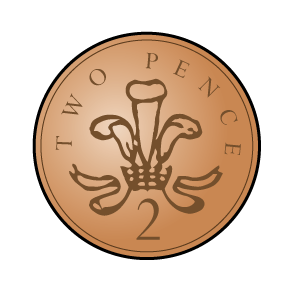 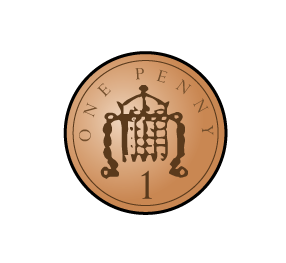 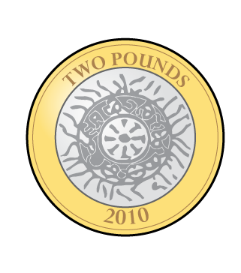 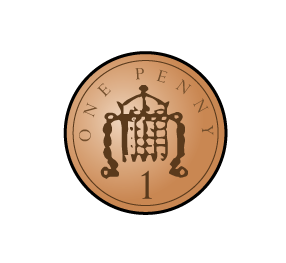 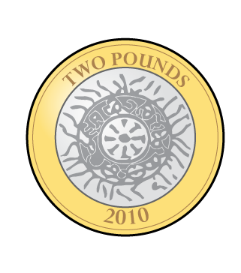 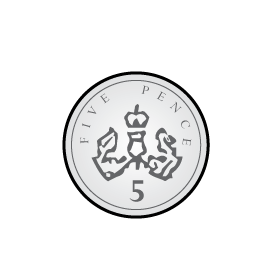 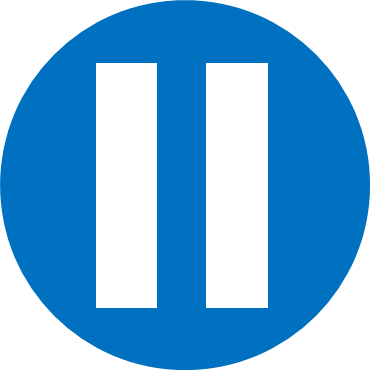 Have a think
[Speaker Notes: Dora, Whitney and Teddy are on a role now.
But this one looks different! Let’s see if they can use what they know


Whitney knows that 100 take away 40 is equal to 60

And Dora knows that 60 take away 2 is equal  to 58

So Teddy has realised that 100 takeaway 42 must be equal to 58

Great team work guys!]
Have a go at question 7 on the worksheet